Money
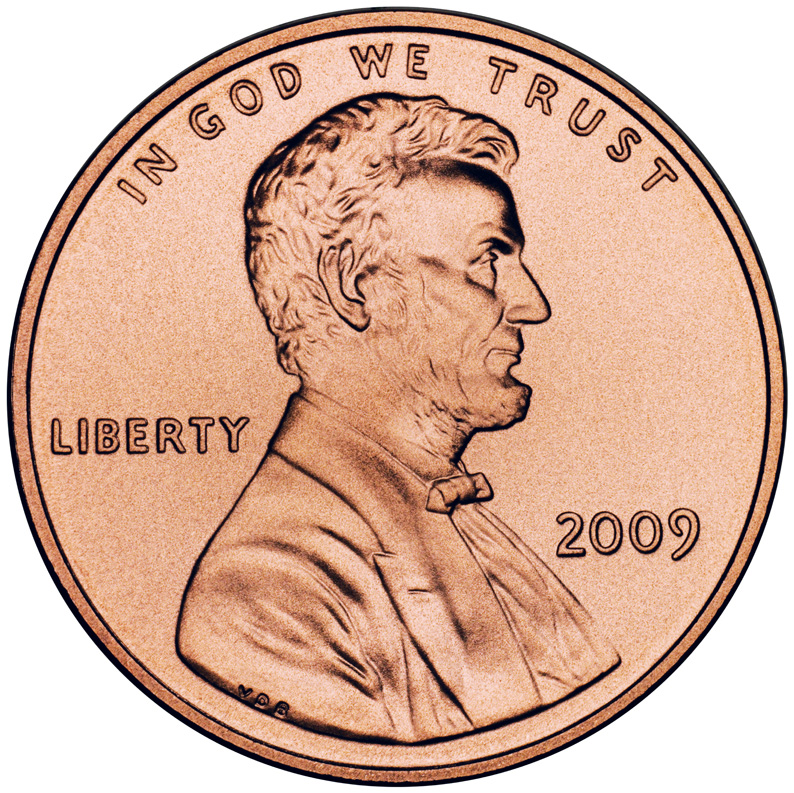 Penny				                                    .01
NICKEL                                                                                     .05
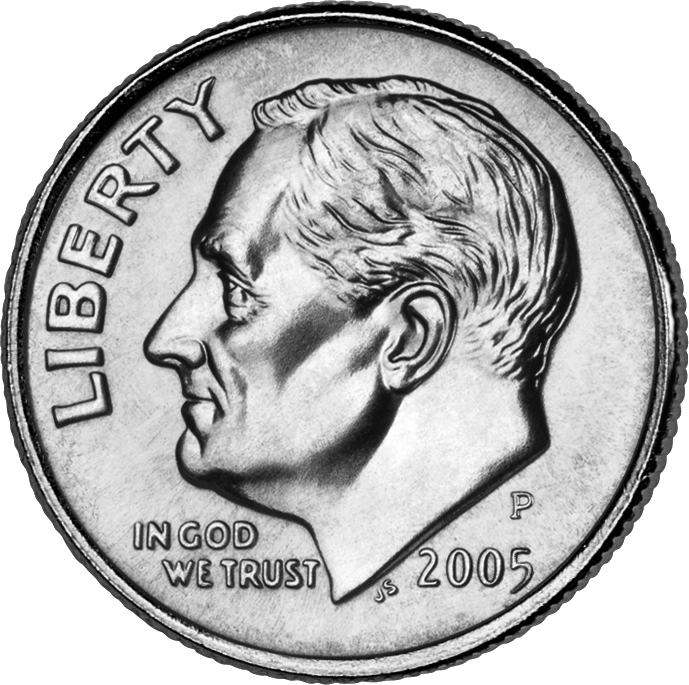 Dime		 	                                           .10
QUARTER                                                                              .25
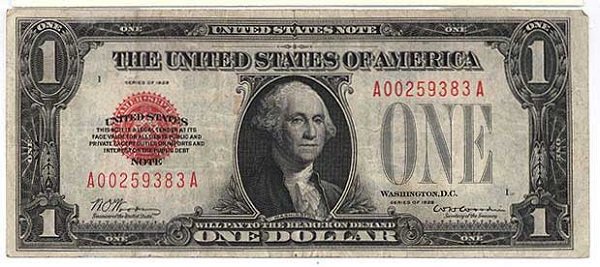 One dollar bill						$ 1.00
FIVE DOLLAR BILL                                                           $5.00
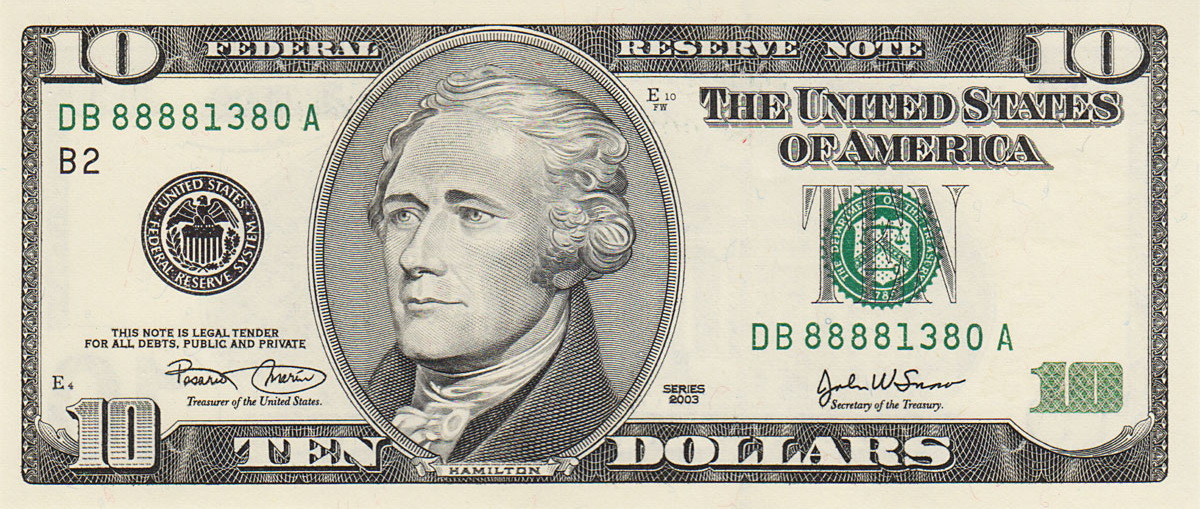 Ten dollar bill						$10.00
TWENTY DOLLAR BILL                                                $20.00
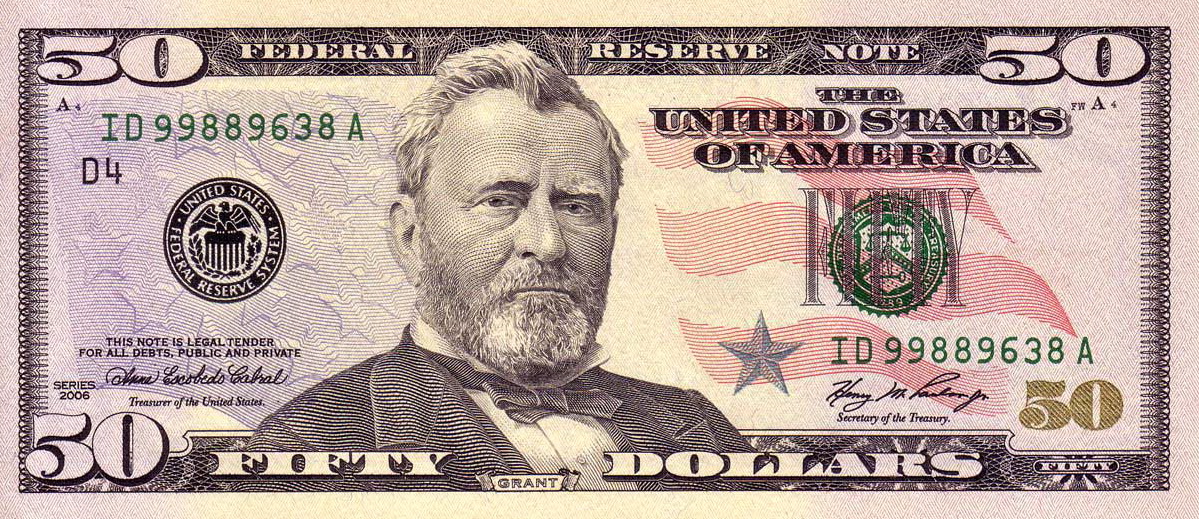 Fifty dollar Bill                                    $50.00
ONE HUNDRED DOLLAR BILL                                  $100.00